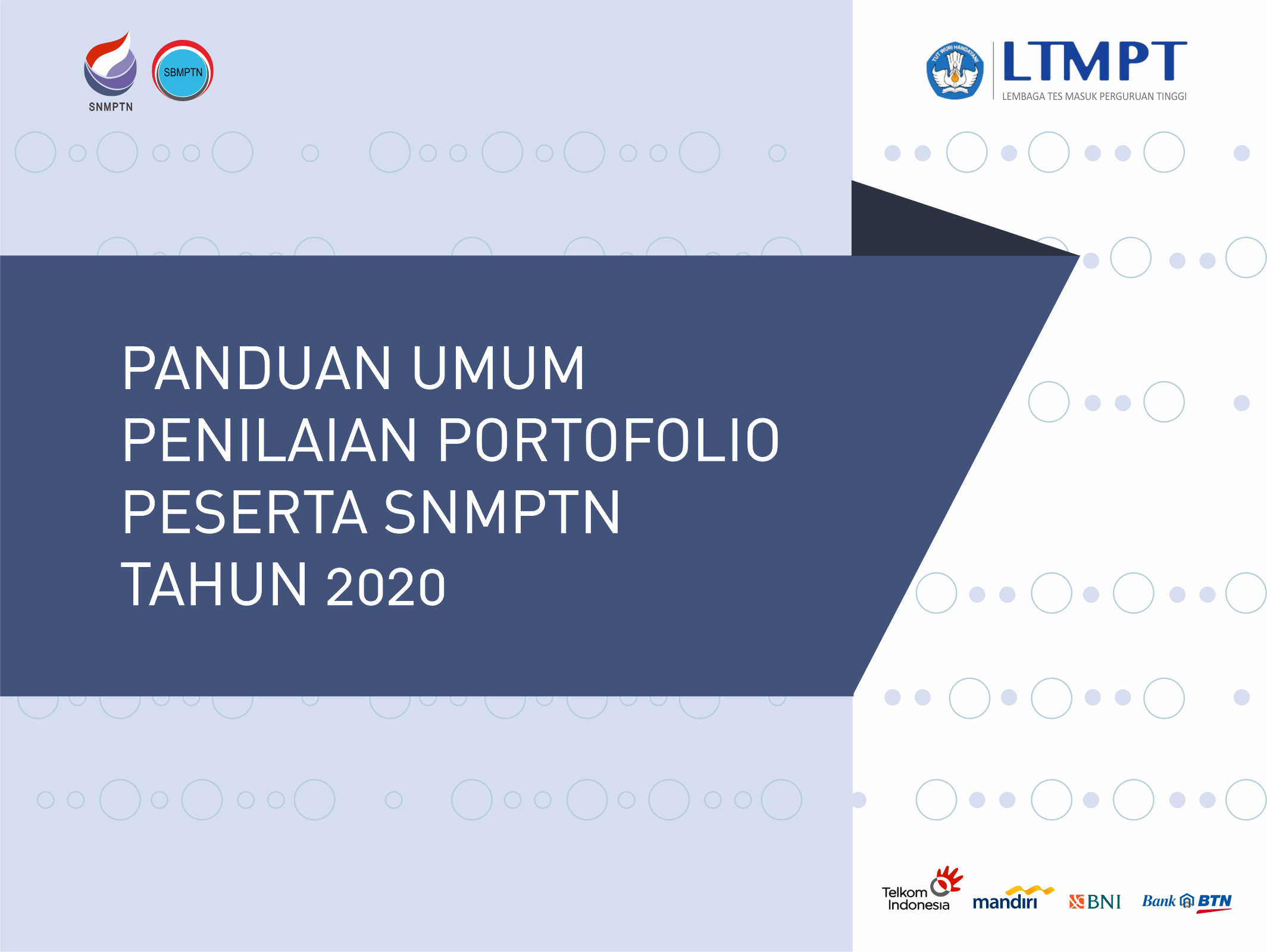 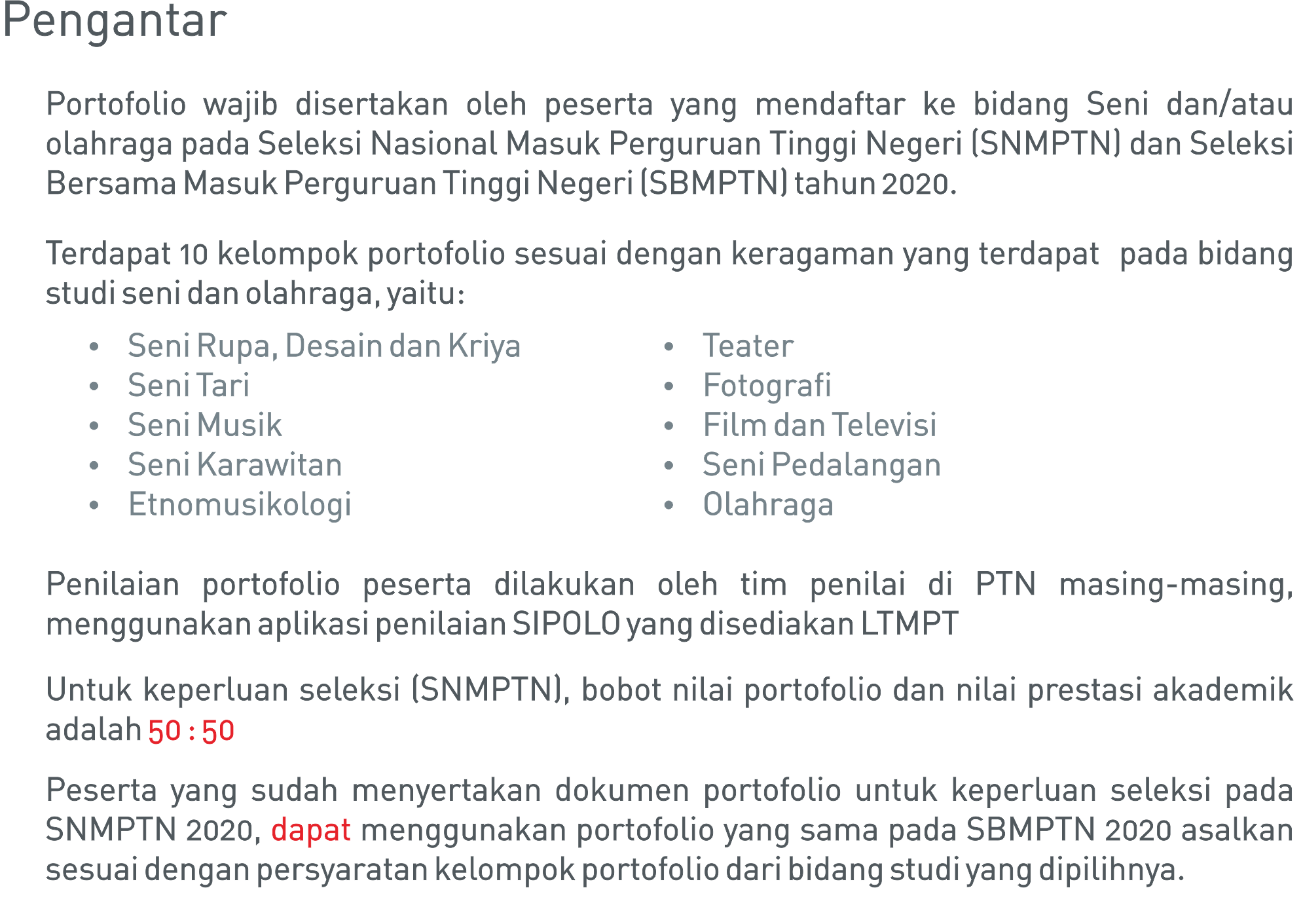 Uniform …
Instrumen
Persiapan Penilai
Tugas
Low Control
High Control
Kriteria performansi
Cara Penilaian (Rubrik)
Persiapan Penilai
Pelatihan pusat (TOT)
Pelatihan di Calon Penilai di Perguruan Tinggi
Pemahaman prosedur
Pemahaman Instrumen
Pemahaman Penggunaan Sistem
Hasil akhir:  
Fair, reliable, dan valid
Angkanya dapat diperbandingkan
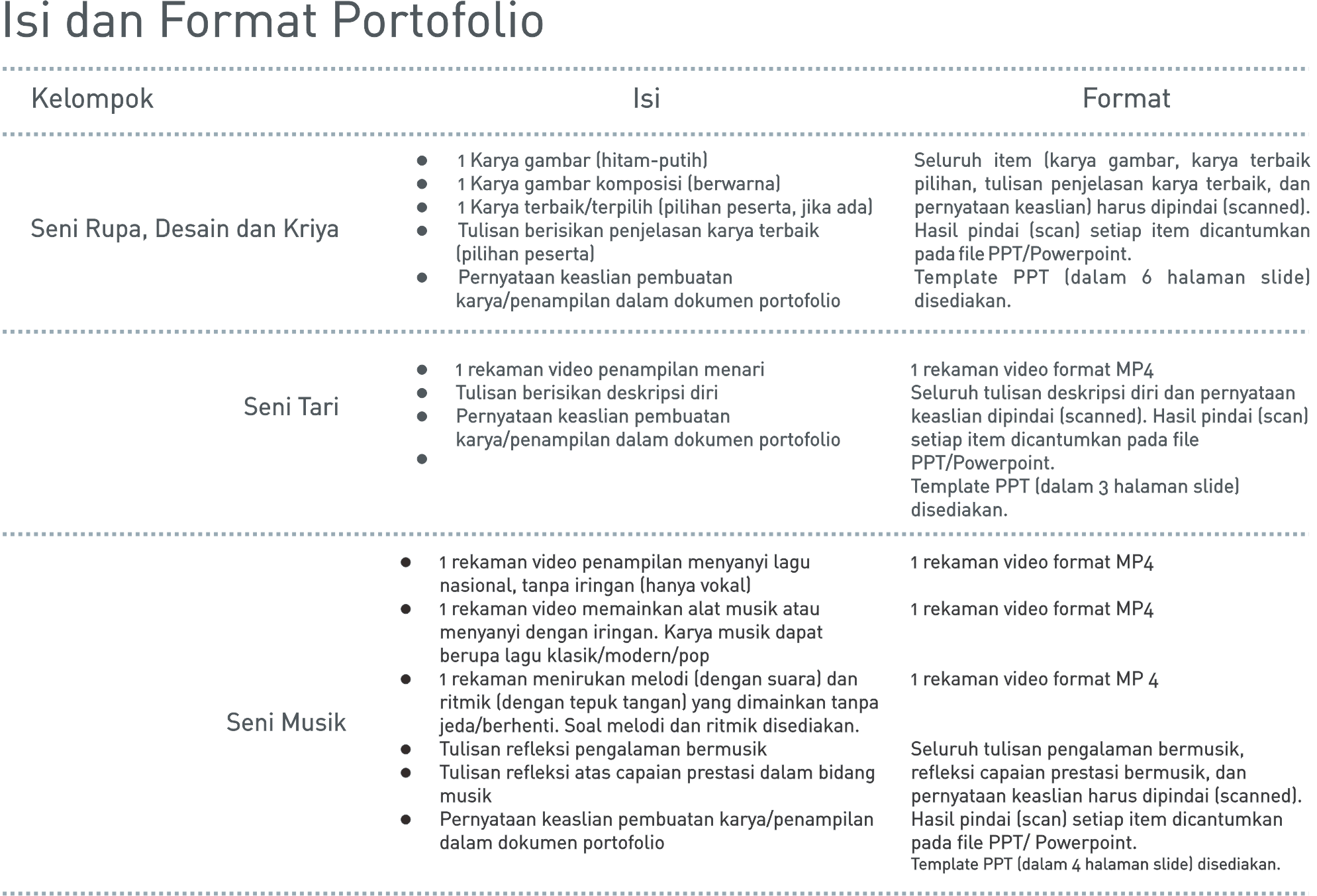 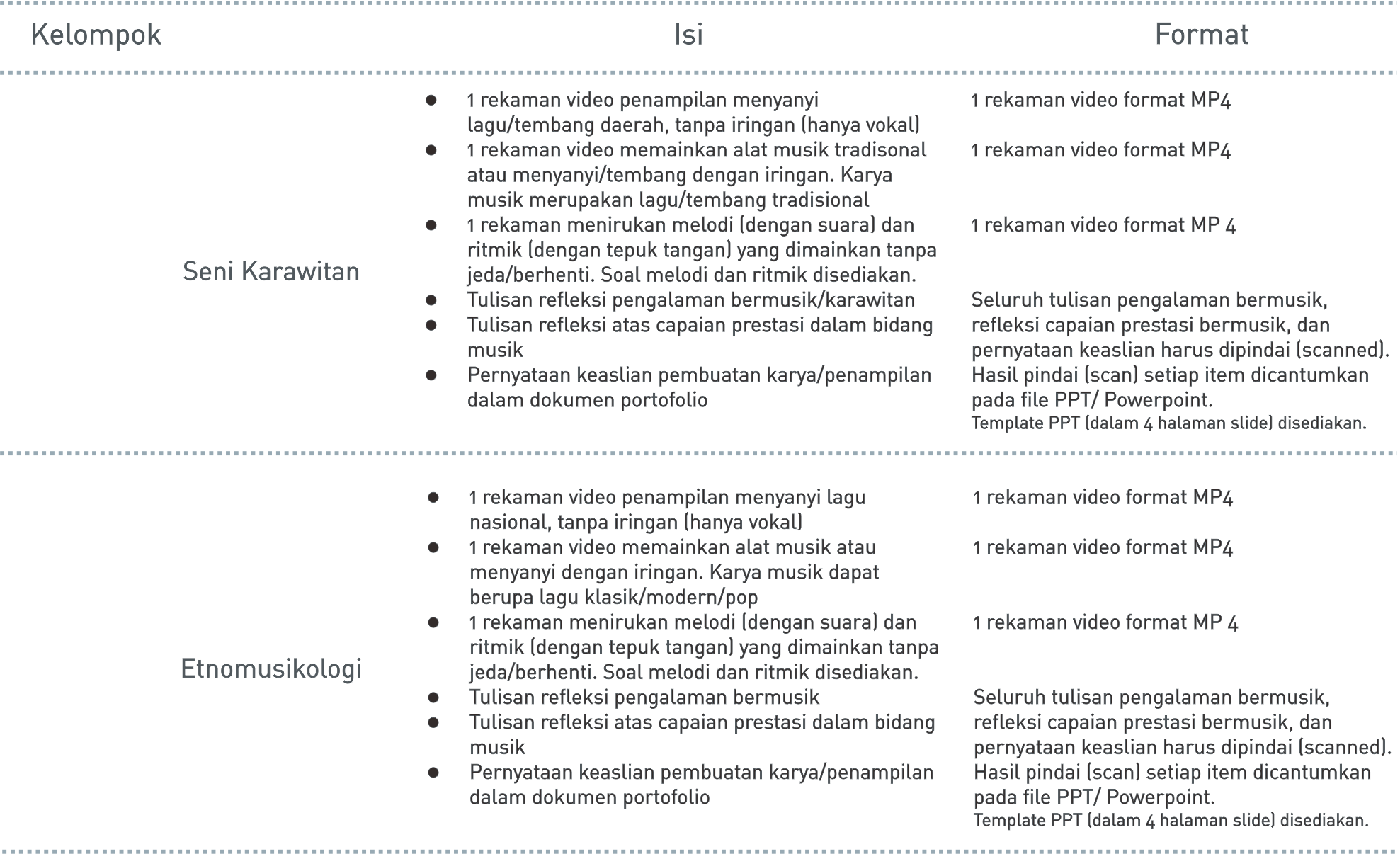 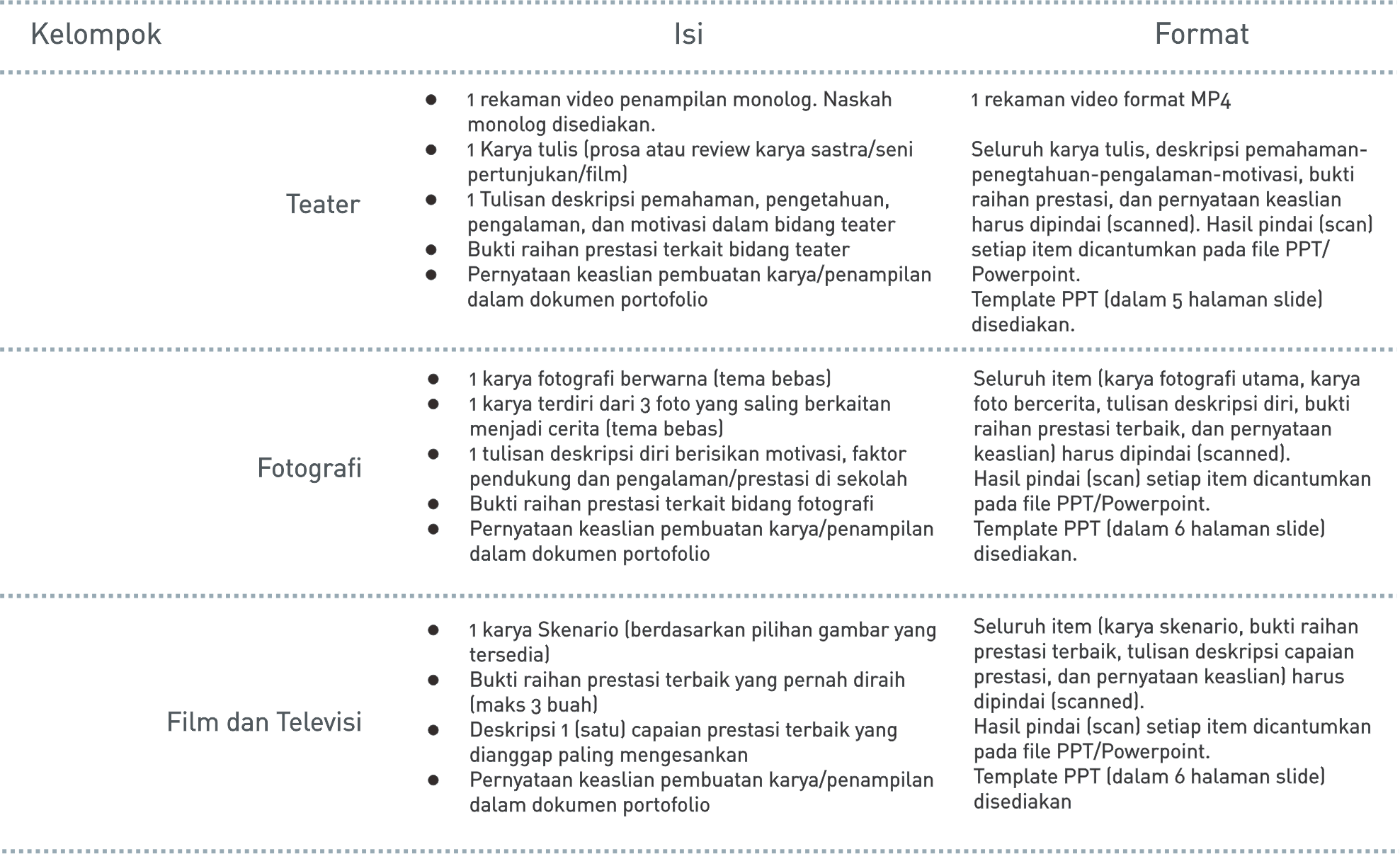 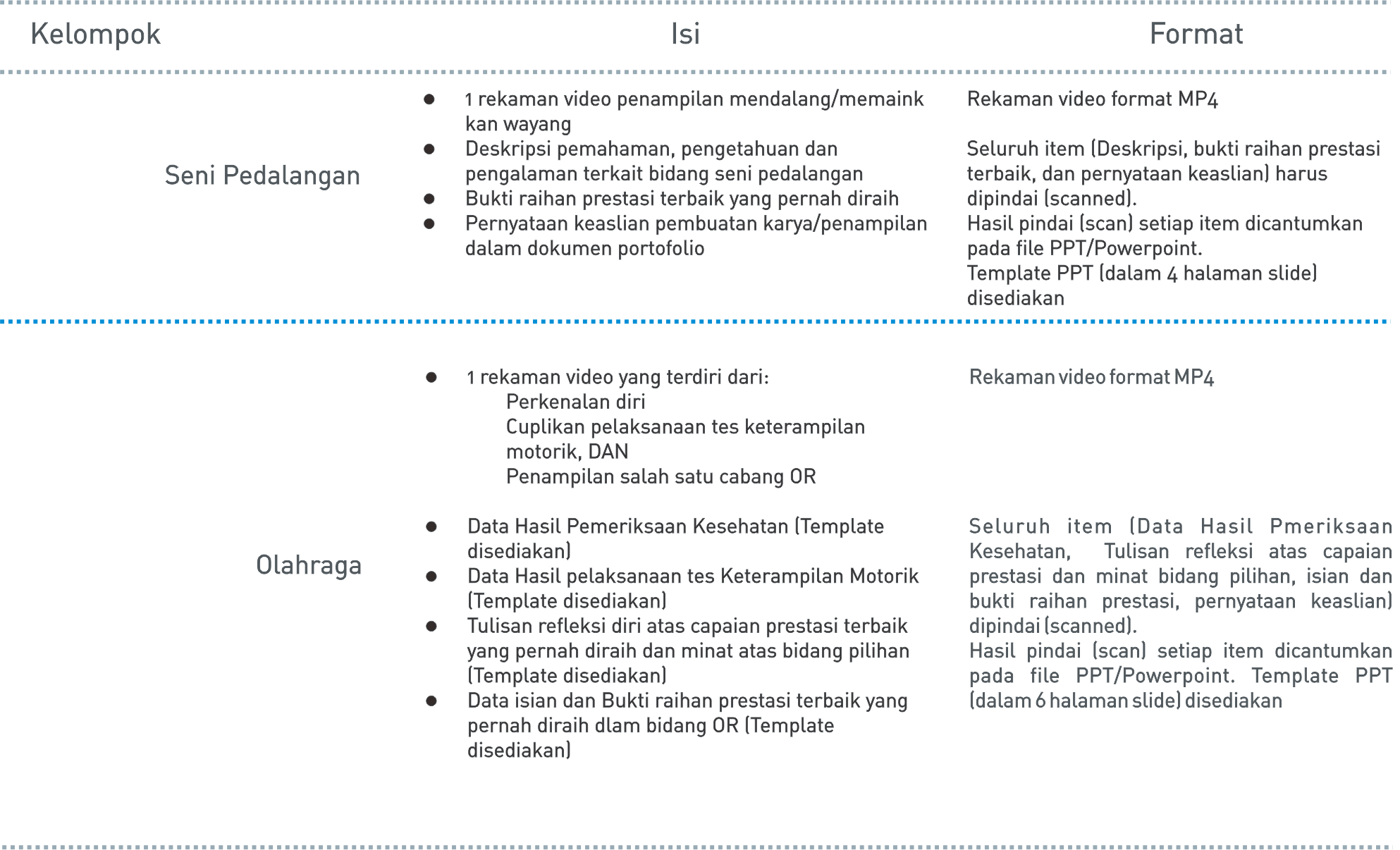